Шаблонни (типизирани) класове(templates, generics) – въведение
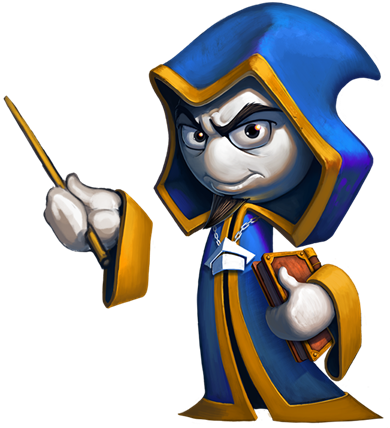 ООП
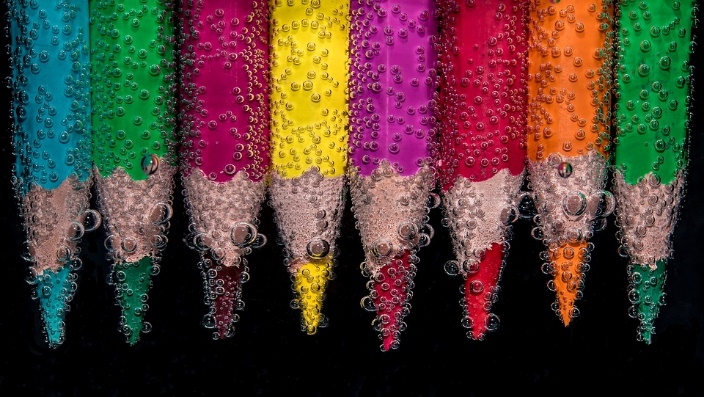 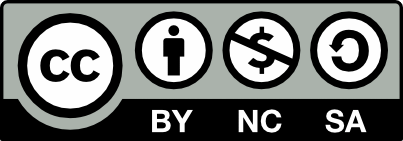 Учителски екип
Обучение за ИТ кариера
https://it-kariera.mon.bg/e-learning/
Съдържание
Защо въобще са ни нужни?
Синтаксис на шаблонните класове
Предимства от използването им
Видимост на параметъра за типа
Разгъване на шаблонен клас
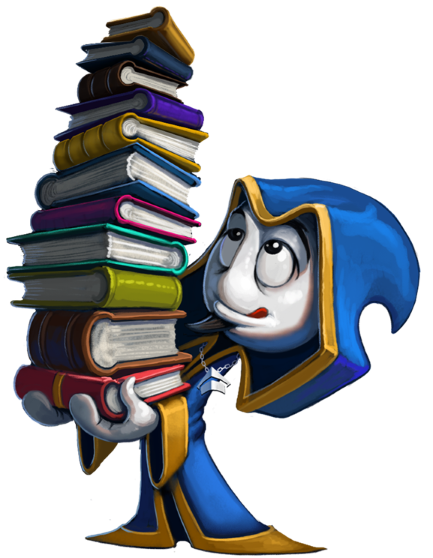 2
Задача
Нужен ни е клас, който ще съхранява само низове
ArrayList strings = new ArrayList();
strings.Add("1");
strings.Add("2");
strings.Add(3); // OК ли е?!

String e1 = (string) strings.Get(0);
String e2 = (string) strings.Get(2);
String e3 = (String) strings.Get(3); // RTE
3
Шаблонни класове – предимства
Трябва ни клас, който ще съхранява само низове



Добавя проверка на типа (Type Safety) на клиента
Осигурява мощен начин за повторно използване на кода
IList<string> strings = new List<string>();
strings.Add("1");
strings.Add("2");
strings.Add(3); // грешка при компилация
IList<int> strings = new List<int>();
IList<Person> people = new List<Person>();
4
Шаблонни класове – синтаксис
Дефинира се с <Тип 1, Тип 2 … и т.н.>



Може да има множество параметри за типове
class List<T> {
    …
}
class Dictionary<TKey, TValue> {
    …
}
5
Видимост на параметъра за типа
Може да бъде използван навсякъде в класа
class List<T> {

    public Add (T element) {…}

    public T Remove () {…}

    public T { get; }
}
6
Задача: кутия с T
Създайте клас Box<>, който може да съхранява всичко
Добавянето трябва да добавя новото най-отгоре
Премахването да взима най-горния елемент
Трябва да има два публични метода:
void Add(element)
element Remove()
7
Решение: кутия с T
public class Box<T>
{
  //TODO: Добавете полета и конструктор
  public int Count => this.data.Count;
  public void Add(T item)
  { this.data.Add(item); }
  public T Remove()
  {
    var rem = this.data.Last();
    this.data.RemoveAt(this.data.Count - 1);
    return rem;
  }
}
8
Разгъване на шаблонен клас
Можете да го разширите с конкретен клас
class BoxOfPickles : Box<Pickle> {
    …
}
BoxOfPickles jar = new BoxOfPickles();
jar.Add(new Pickle());
jar.Add(new Vegetable()); // Error
9
Обобщение
Шаблонните класове добавят проверка на типа
Кодът със шаблонни класове е по-лесен за повторна употреба
Параметърът за типа може да се използва навсякъде в описанието на класа
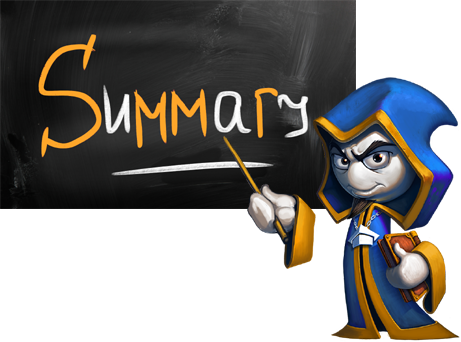 10
Шаблонни класове
https://it-kariera.mon.bg/e-learning/
Министерство на образованието и науката (МОН)
Настоящият курс (презентации, примери, задачи, упражнения и др.) е разработен за нуждите на Национална програма "Обучение за ИТ кариера" на МОН за подготовка по професия "Приложен програмист"


Курсът е базиран на учебно съдържание и методика, предоставени от фондация "Софтуерен университет" и се разпространява под свободен лиценз CC-BY-NC-SA
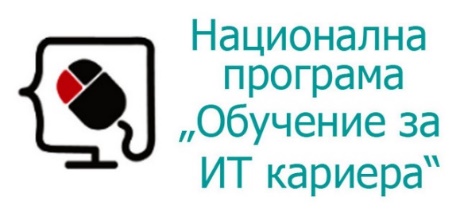 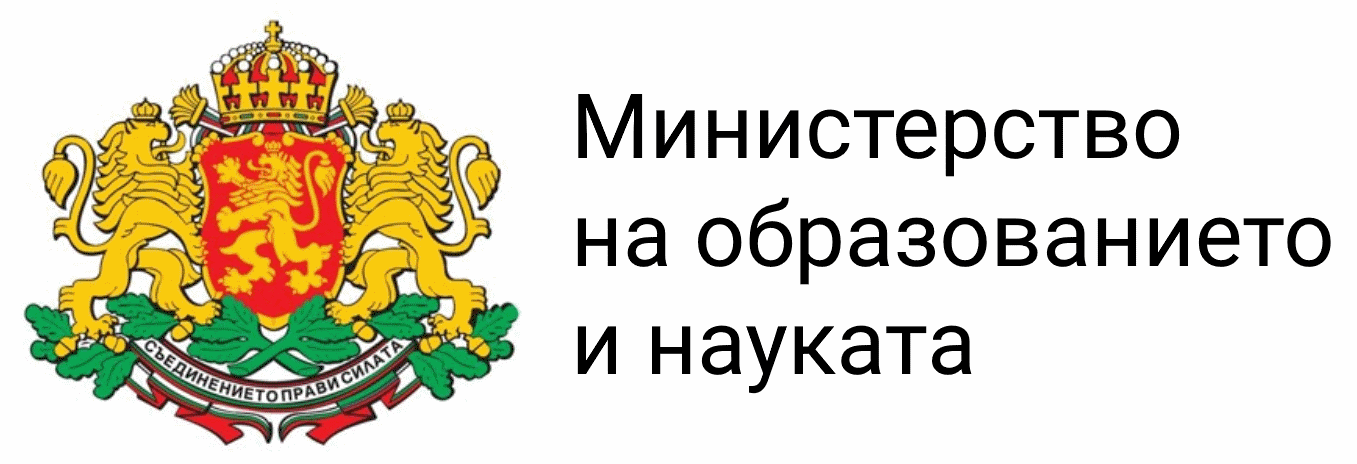 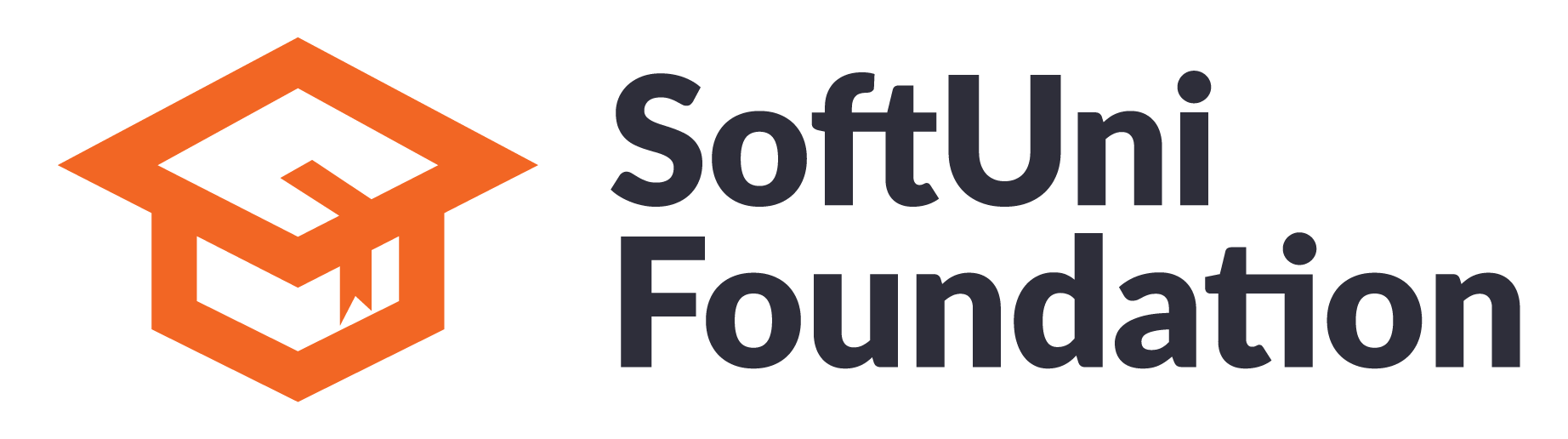 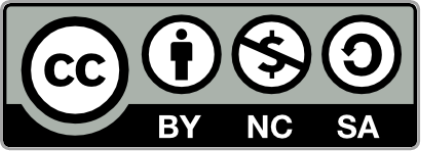 12